CMSC 611: Advanced Computer Architecture
Shared Memory
Directory Protocol
Most slides adapted from David Patterson. Some from Mohomed Younis
2
Snoopy-Cache Controller
3
Distributed Directory Multiprocessors
Directory per cache that tracks state of every block in every cache
Which caches have a block, dirty vs. clean, ...
Info per memory block vs. per cache block?
simpler protocol (centralized/one location)
directory is O(memory size) vs. O(cache size)
To prevent directory from being a bottleneck
Distribute directory entries with memory
Each tracks of which processor has their blocks
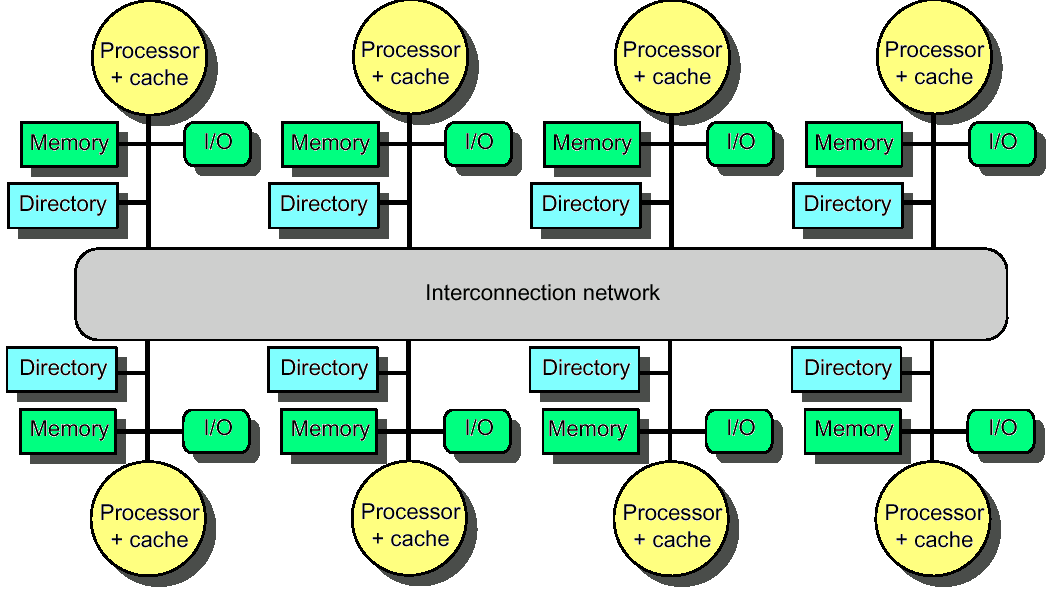 4
Directory Protocol
Similar to Snoopy Protocol: Three states
Shared: Multiple processors have the block cached and the contents of the block in memory (as well as all caches) is up-to-date 
Uncached No processor has a copy of the block (not valid in any cache)
Exclusive: Only one processor (owner) has the block cached and the contents of the block in memory is out-to-date (the block is dirty)
In addition to cache state, must track which processors have data when in the shared state 
Usually bit vector, 1 if processor has copy
5
Directory Protocol
Keep it simple(r):
Writes to non-exclusive data = write miss
Processor blocks until access completes
Assume messages received and acted upon in order sent
Terms: typically 3 processors involved
Local node where a request originates
Home node where the memory location of an address resides
Remote node has a copy of a cache block, whether exclusive or shared
No bus and do not want to broadcast:
Interconnect no longer single arbitration point
All messages have explicit responses
6
Example Directory Protocol
Message sent to directory causes two actions:
Update the directory
More messages to satisfy request
We assume operations atomic, but they are not; reality is much harder; must avoid deadlock when run out of buffers in network
Directory Protocol Messages
7
8
Cache Controller State Machine
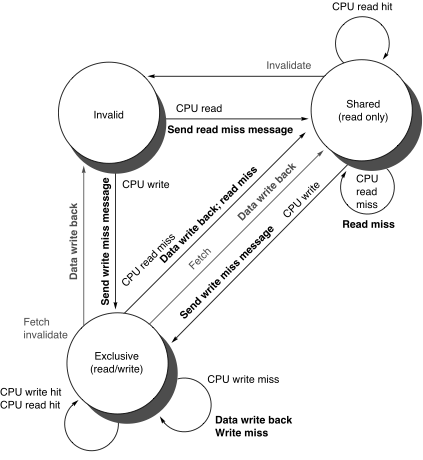 States identical to snoopy case
Transactions very similar.
Miss messages to home directory
Explicit invalidate & data fetch requests
State machine for CPU requests for each memory block
9
Directory Controller State Machine
Same states and structure as the transition diagram for an individual cache
Actions: 
update of directory state 
send messages to satisfy requests 
Tracks all copies of each memory block 
Sharers set implementation can use a bit vector of a size of # processors for each block
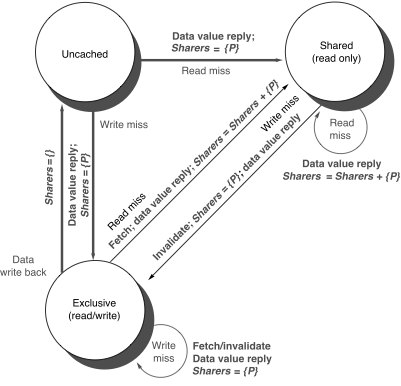 State machine
for Directory requests for each 
memory block
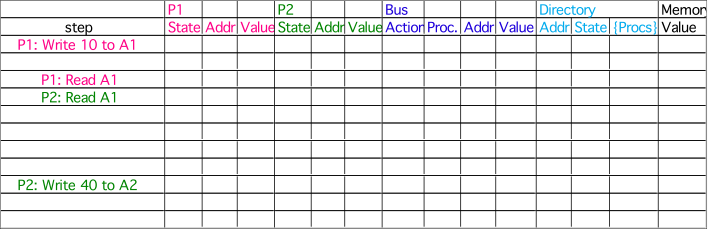 P2: Write 20 to A1
10
Example
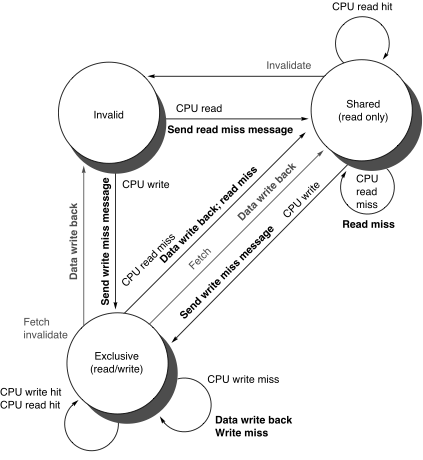 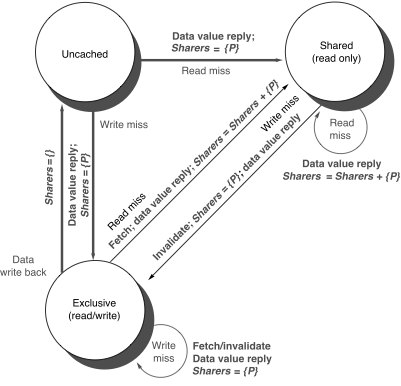 Assumes memory blocks A1 and A2 map to same cache block
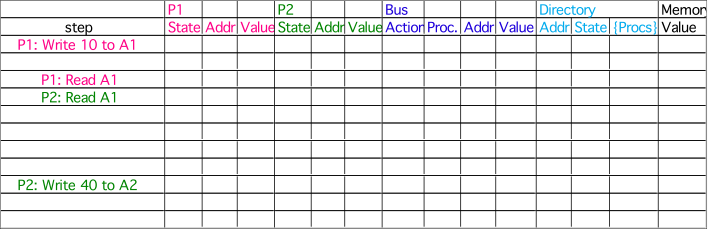 P2: Write 20 to A1
11
Example
WrMs
P1
A1
A1
Ex
{P1}
Excl.
A1
10
DaRp
P1
A1
0
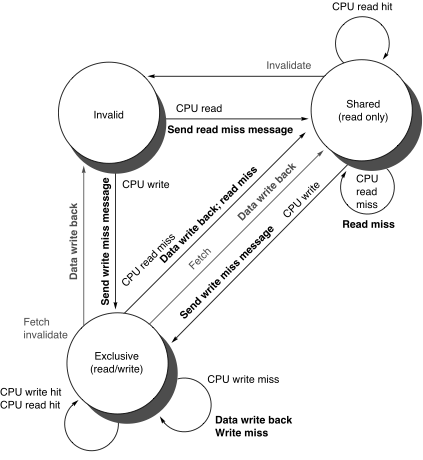 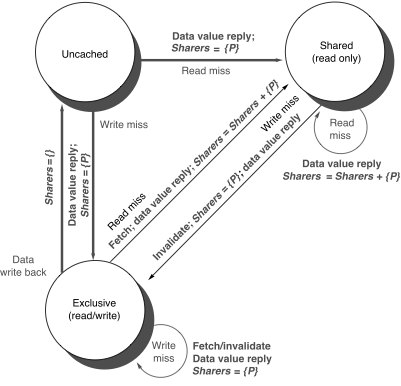 Assumes memory blocks A1 and A2 map to same cache block
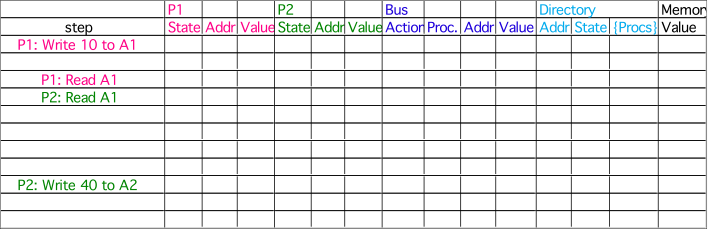 P2: Write 20 to A1
12
Example
WrMs
P1
A1
A1
Ex
{P1}
Excl.
A1
10
DaRp
P1
A1
0
Excl.
A1
10
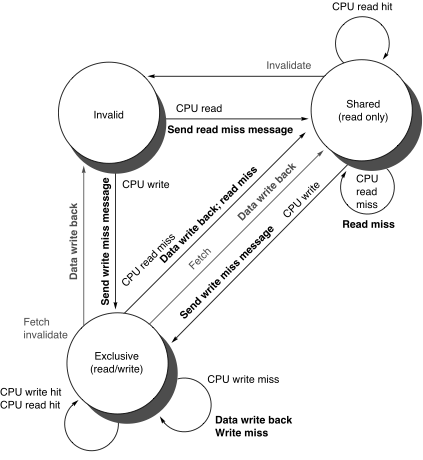 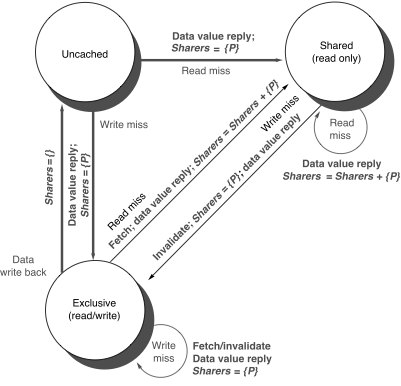 Assumes memory blocks A1 and A2 map to same cache block
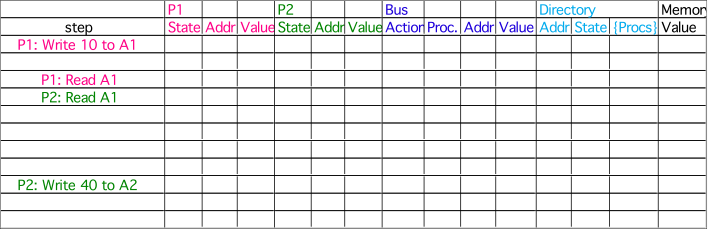 P2: Write 20 to A1
13
Example
WrMs
P1
A1
A1
Ex
{P1}
Excl.
A1
10
DaRp
P1
A1
0
Excl.
A1
10
Shar.
A1
RdMs
P2
A1
Ftch
P1
Shar.
A1
10
A1
10
10
A1
Shar.
A1
10
DaRp
P2
A1
10
A1
Shar.
{P1,P2}
10
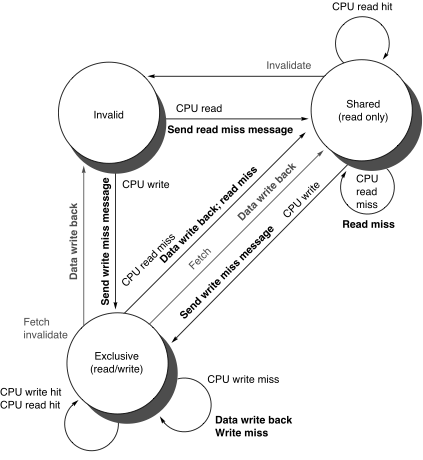 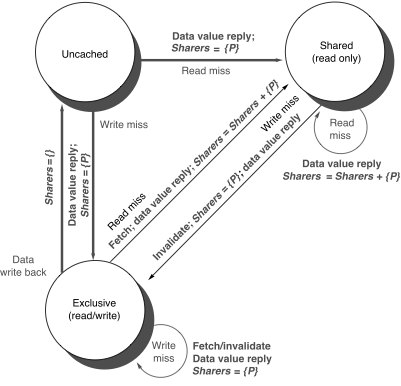 Write Back
Assumes memory blocks A1 and A2 map to same cache block
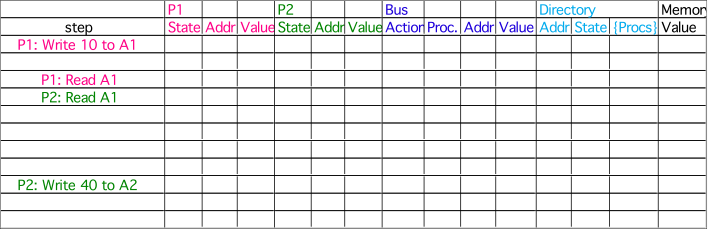 P2: Write 20 to A1
14
Example
Excl.
A1
10
DaRp
P1
A1
0
Excl.
A1
10
Shar.
A1
RdMs
P2
A1
Ftch
P1
Shar.
A1
10
A1
10
10
A1
Shar.
A1
10
DaRp
P2
A1
10
A1
Shar.
{P1,P2}
10
Excl.
A1
20
WrMs
P2
A1
10
Inv.
Inval.
P1
A1
A1
Excl.
{P2}
10
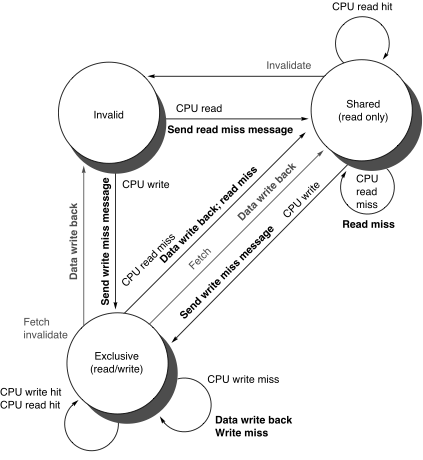 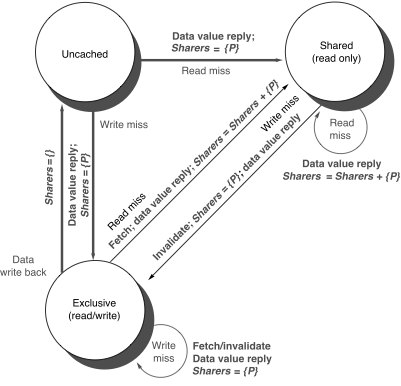 Assumes memory blocks A1 and A2 map to same cache block
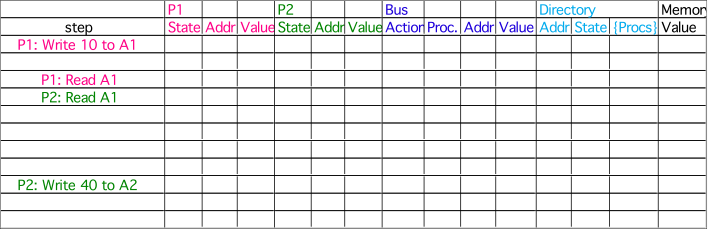 P2: Write 20 to A1
15
Example
WrMs
P1
A1
A1
Ex
{P1}
Excl.
A1
10
DaRp
P1
A1
0
Excl.
A1
10
Shar.
A1
RdMs
P2
A1
Ftch
P1
Shar.
A1
10
A1
10
10
A1
Shar.
A1
10
DaRp
P2
A1
10
A1
Shar.
{P1,P2}
10
Excl.
A1
20
WrMs
P2
A1
10
Inv.
Inval.
P1
A1
A1
Excl.
{P2}
10
WrMs
A2
Excl.
{P2}
P2
A2
0
WrBk
P2
A1
20
A1
Unca.
{}
20
Excl.
A2
40
DaRp
P2
A2
0
A2
{P2}
Excl.
0
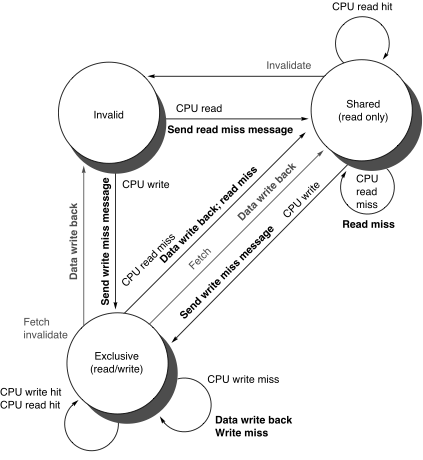 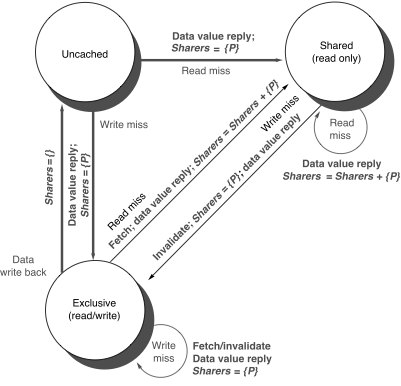 Assumes memory blocks A1 and A2 map to same cache block
16
Interconnection Networks
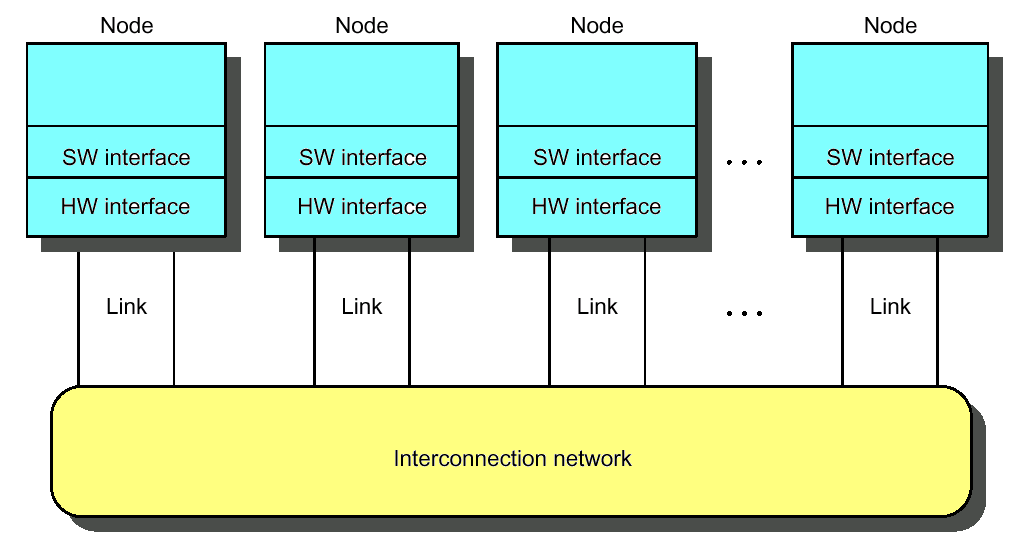 Massively parallel processor networks (MPP)
Thousands of nodes
Short distance (<~25m)
Traffic among nodes
Local area network (LAN)
Hundreds of computers
A few kilometers
Many-to-one (clients-server)
Wide area network (WAN)
Thousands of computers
Thousands of kilometers
17
ABCs of Networks
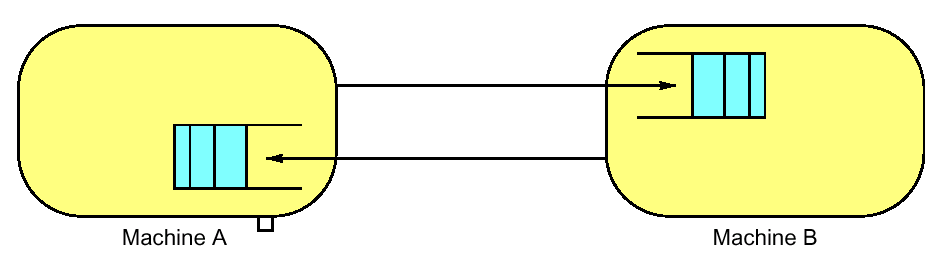 Rules for communication are called the “protocol”, message header and data called a "packet"
What if more than 2 computers want to communicate?
Need computer “address field” (destination) in packet
What if packet is garbled in transit?
Add “error detection field” in packet (e.g., CRC)
What if packet is lost?
Time-out, retransmit; ACK & NACK
What if multiple processes/machine?
Queue per process to provide protection
Sender
Overhead
Transmission time
(size ÷ bandwidth)
18
Performance Metrics
Sender
(processor
busy)
Time of
Flight
Time of
Flight
Transmission time
(size ÷ bandwidth)
Receiver
Overhead
Receiver
(processor
busy)
Transport Latency
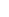 Total Latency
Bandwidth: maximum rate of propagating information
Time of flight: time for 1st bit to reach destination
Overhead: software & hardware time for encoding/decoding, interrupt handling, etc.
[Speaker Notes: Easy to get these things confused! Colors should help

Min (link BW, bisection BW)

Assumes no congestion

Receiver usually longer
Better to send then receive

Store Like send
Read like Receive]
I/O
I/O
Controller
Controller
19
Network Interface Issues
Where to connect network to computer?
Cache consistency to avoid flushes 
memory bus
Low latency and high bandwidth 
memory bus
Standard interface card?
I/O bus
Typically, MPP uses memory bus; while LAN, WAN connect through I/O bus
CPU
Network
Network
$
L2 $
Memory 
Bus
I/O bus
Memory
Bus Adaptor
Ideal: high bandwidth, low latency, standard interface
interrupts
Processor
Cache
Memory - I/O Bus
Main
Memory
I/O
Controller
I/O
Controller
I/O
Controller
Graphics
Disk
Disk
Network
20
I/O Control
Polling: Programmed I/O
CPU
Memory
IOC
device
21
Is the
data
ready?
busy wait loop
not an efficient
way to use the CPU
unless the device
is very fast!
no
yes
read
data
but checks for I/O 
completion can be
dispersed among
computation 
intensive code
store
data
no
done?
yes
Advantage: 
 Simple: the processor is totally in control and does all the work
 Disadvantage:
 Polling overhead can consume a lot of CPU time
Interrupt Driven Data Transfer
CPU
Memory
IOC
device
22
add
sub
and
or
nop
user
program
(1) I/O
interrupt
(2) save PC
(3) interrupt
service addr
read
store
...
rti
interrupt
service
routine
:
(4)
memory
Advantage:
 User program progress is only halted during actual transfer
 Disadvantage:  special hardware is needed to:
 Cause an interrupt (I/O device)
 Detect an interrupt (processor)
 Save the proper states to resume after the interrupt (processor)
I/O Interrupt vs. Exception
23
An I/O interrupt is just like the exceptions except:
 An I/O interrupt is asynchronous
 Further information needs to be conveyed
 Typically exceptions are more urgent than interrupts
 An I/O interrupt is asynchronous with respect to instruction execution:
 I/O interrupt is not associated with any instruction
 I/O interrupt does not prevent any instruction from completion
You can pick your own convenient point to take an interrupt
 I/O interrupt is more complicated than exception:
 Needs to convey the identity of the device generating the interrupt
 Interrupt requests can have different urgencies:
Interrupt request needs to be prioritized
Priority indicates urgency of dealing with the interrupt
high speed devices usually receive highest priority
Direct Memory Access
CPU sends a starting address, 
direction,  and length count 
to DMAC.  Then issues "start".
CPU
Memory
DMAC
IOC
device
DMAC provides handshake
signals for Peripheral
Controller, and Memory
Addresses and handshake
signals for Memory.
24
Direct Memory Access (DMA):
 External to the CPU
 Use idle bus cycles (cycle stealing)
 Act as a master on the bus
 Transfer blocks of data to or from  memory without CPU intervention
 Efficient for large data transfer, e.g. from disk
 Cache usage allows the processor to leave enough memory bandwidth for DMA
How does DMA work?:
 CPU sets up and supply device id, memory address, number of bytes
 DMA controller (DMAC) starts the access and becomes bus master
 For multiple byte transfer, the DMAC increment the address
 DMAC interrupts the CPU upon completion
For multiple bus system, each bus controller often contains DMA control logic
DMA Problems
25
With virtual memory systems: (pages would have physical and virtual addresses) 
 Physical pages re-mapping to different virtual pages during DMA operations
 Multi-page DMA cannot assume consecutive addresses
    Solutions:
 Allow virtual addressing based DMA
 Add translation logic to DMA controller
 OS allocated virtual pages to DMA prevent re-mapping until DMA completes
 Partitioned DMA
 Break DMA transfer into multi-DMA operations, each is single page
 OS chains the pages for the requester
 In cache-based systems: (there can be two copies of data items)
 Processor might not know that the cache and memory pages are different
 Write-back caches can overwrite I/O data or makes DMA to read wrong data
    Solutions:
 Route I/O activities through the cache 
 Not efficient since I/O data usually is not demonstrating temporal locality
 OS selectively invalidates cache blocks before I/O read or force write-back prior 
     to I/O write
 Usually called cache flushing and requires hardware support
DMA allows another path to main memory with no cache and address translation
I/O Processor
D1
IOP
CPU
D2
main memory
bus
.  .  .
Mem
Dn
I/O
bus
target device
where cmnds are
OP   Device   Address
CPU

IOP
(1) Issues
instruction
to IOP
IOP looks in memory for commands
(2)
OP   Addr   Cnt   Other
(3)
memory
what
to do
special
requests
Device to/from memory
transfers are controlled
by the IOP directly.

IOP steals memory cycles.
where
to put
data
how
much
26
An I/O processor (IOP) offload the CPU
 Some processors, e.g. 
    Motorola 860, include special purpose 
    IOP for serial communication
(4) IOP interrupts
      CPU when done